amprenavir     HIV protease inhibitor
amine is protected as a carbobenzyloxy (Cbz)
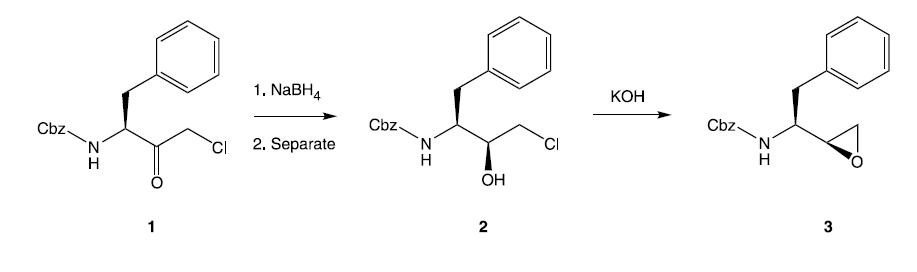 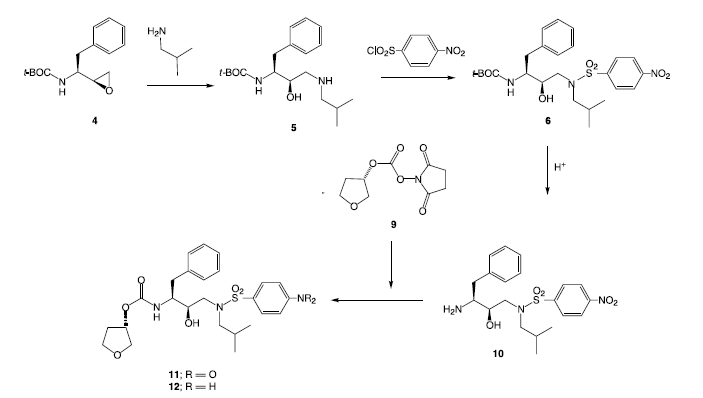 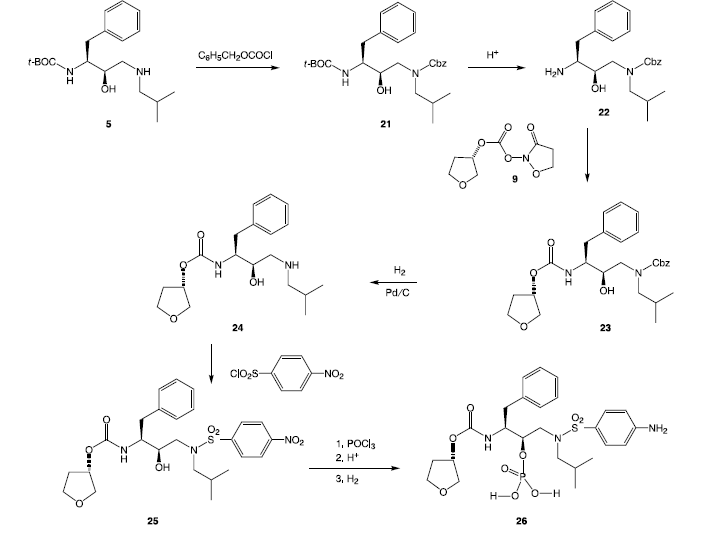 fosamprenavir
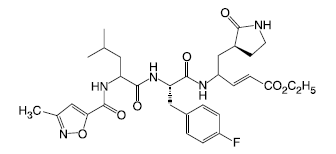 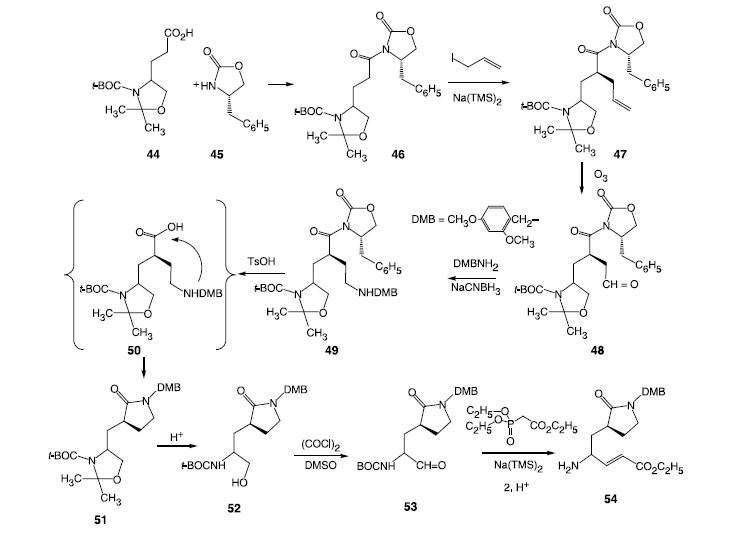 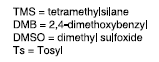 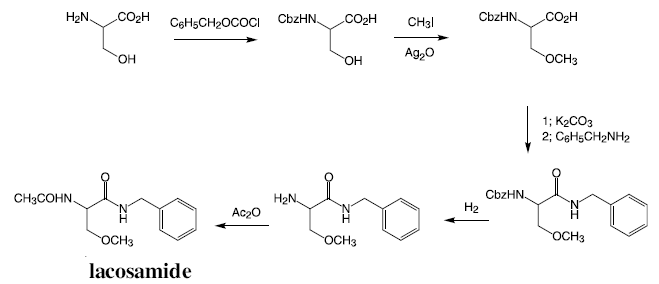